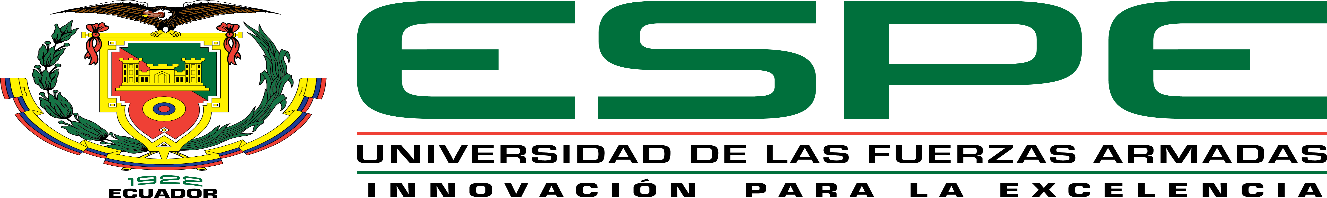 DISEÑO, DESARROLLO E IMPLEMENTACIÓN DE UN PRODUCTO SOFTWARE BASADO EN EL ENFOQUE STEAM PARA EL APRENDIZAJE A TRAVÉS DE VIDEO JUEGOS EN NIÑOS Y JÓVENES APRENDIENTES
ELABORADO POR:
SANTIAGO MORALES
DIRECTORA: ING. MARGARITA ZAMBRANO
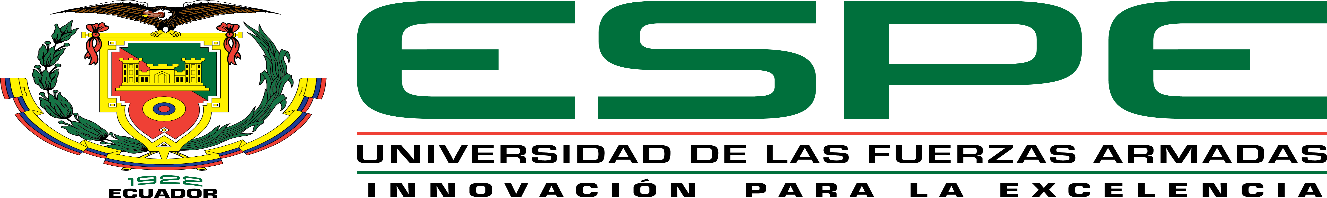 AGENDA
INTRODUCCIÓN
PROBLEMA
OBJETIVOS
COMPONENTES
DESARROLLO
PRUEBAS Y RESULTADOS
CONCLUSIONES Y RECOMENDACIONES
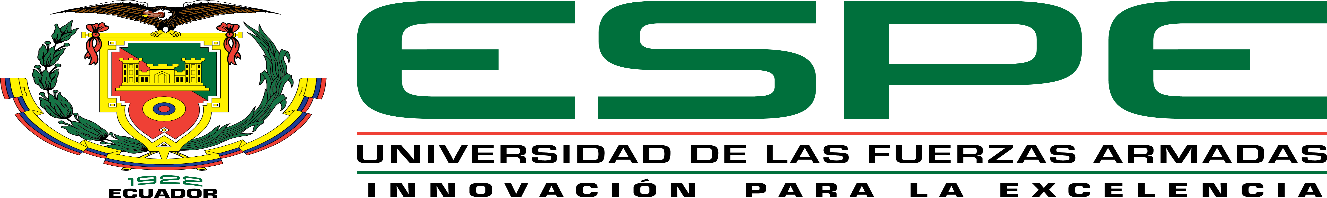 INTRODUCCIÓN
Educación Tradicional
JóvenesProgramadores
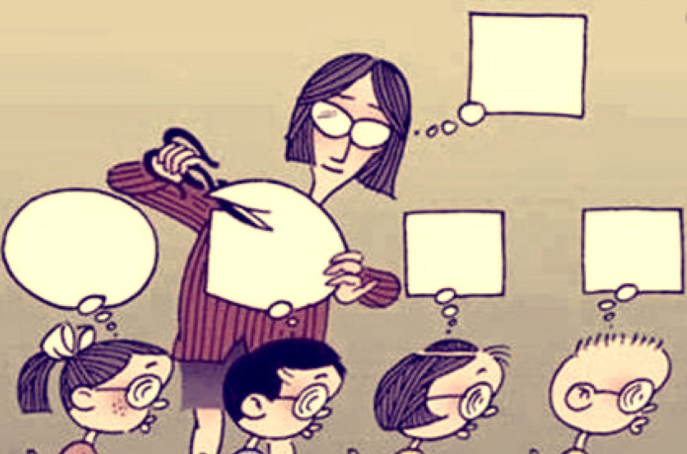 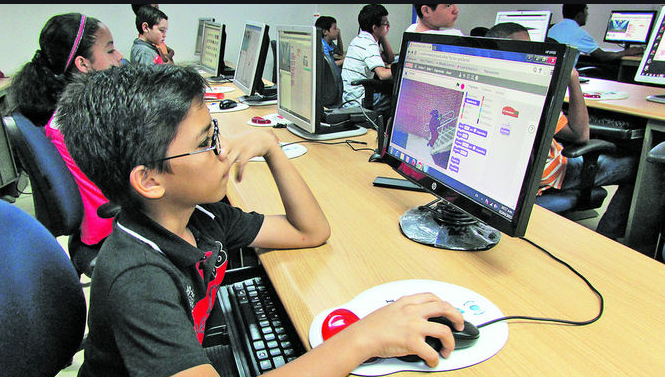 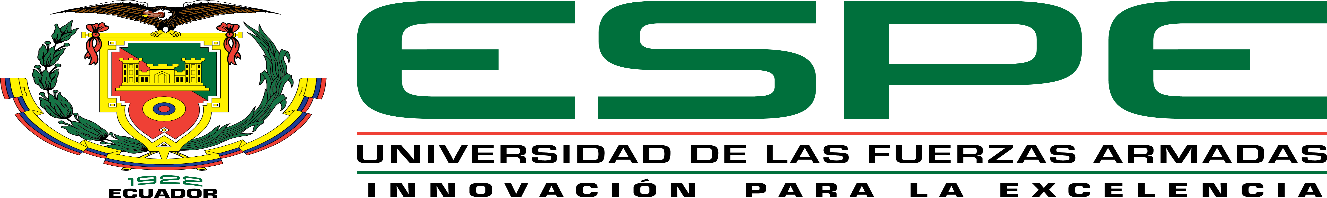 INTRODUCCIÓN
Educación STEAM
Aplicación
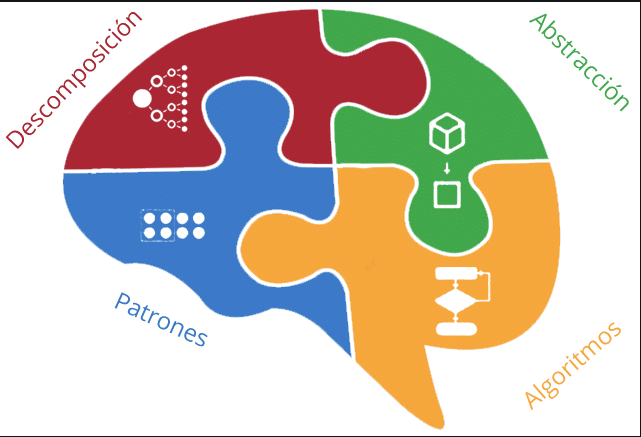 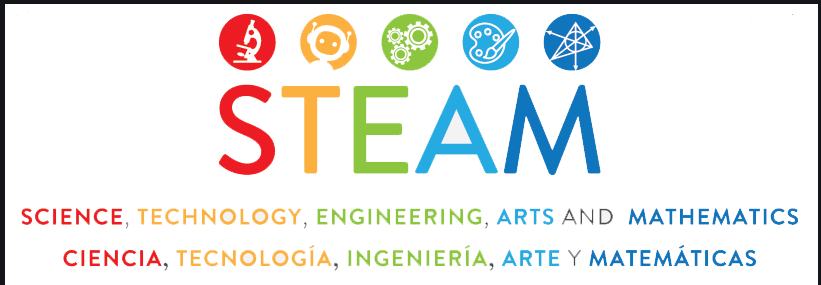 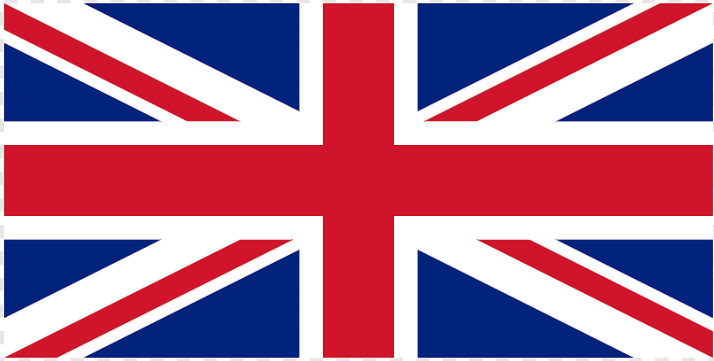 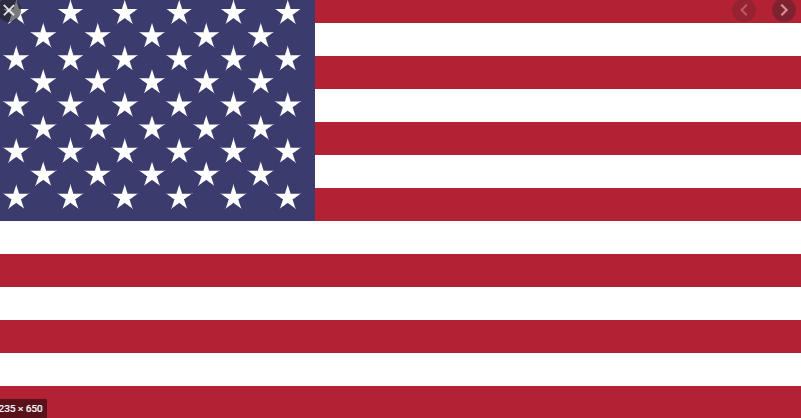 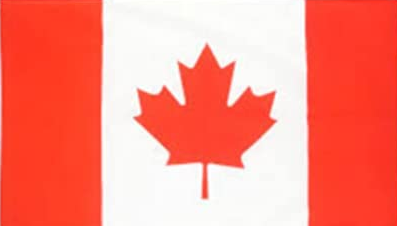 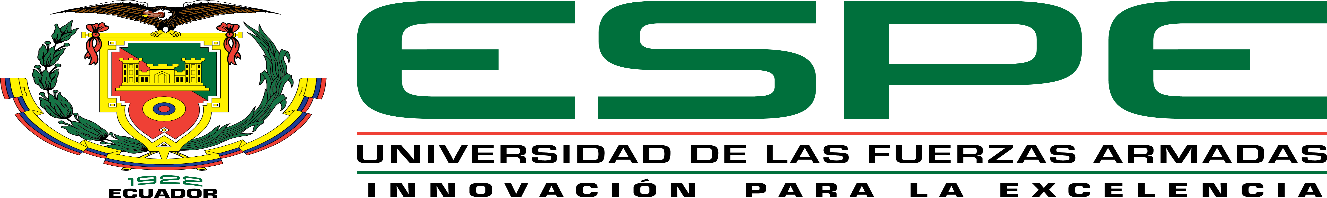 PROBLEMA
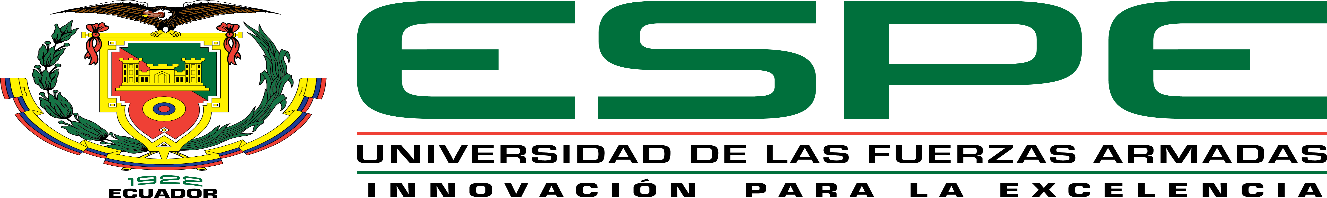 Metodologías poco eficientes
EducaciónSin STEAM
Juventud desvinculada de la ciencia y tecnología
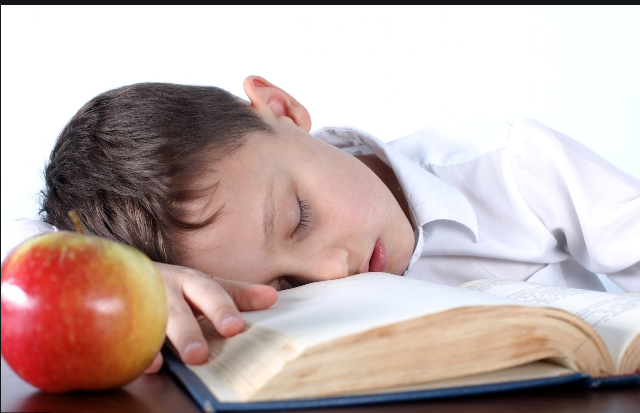 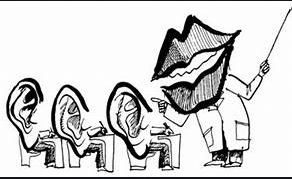 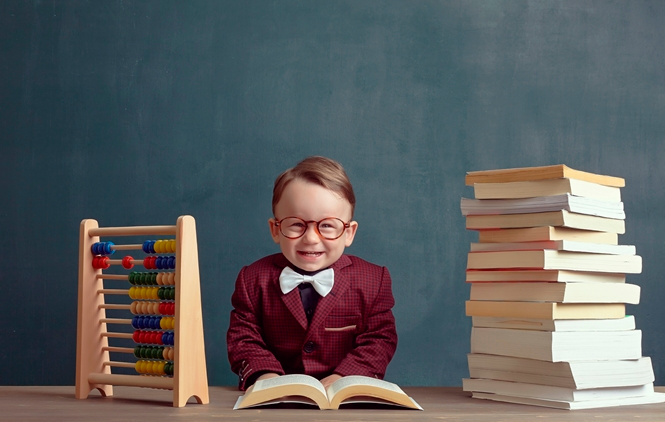 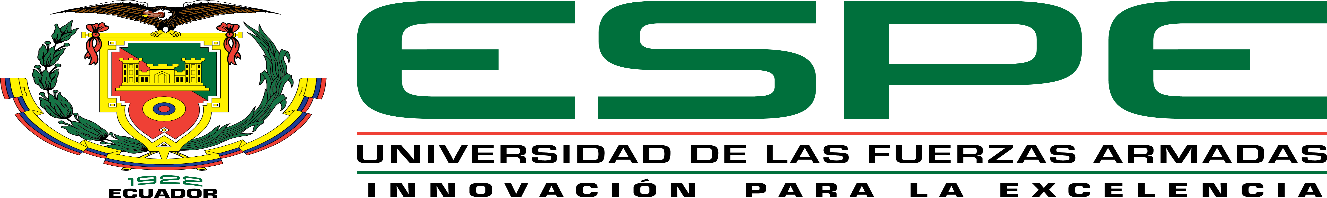 OBJETIVOS
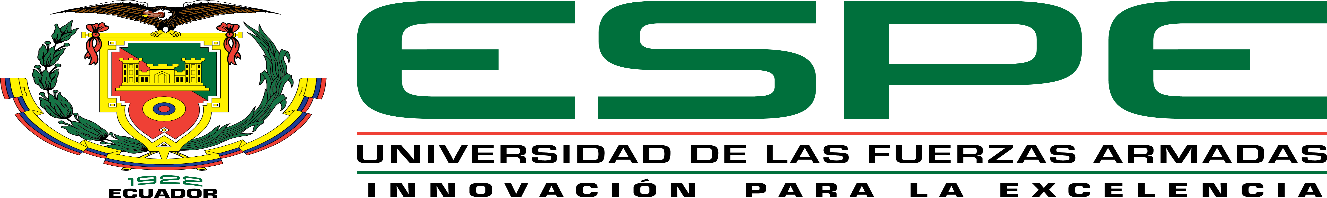 OBJETIVO GENERAL
Diseñar, desarrollar e implementar un curso de pensamiento computacional, para el aprendizaje mediante videojuegos en niños y jóvenes aprendientes, con un enfoque de educación STEAM
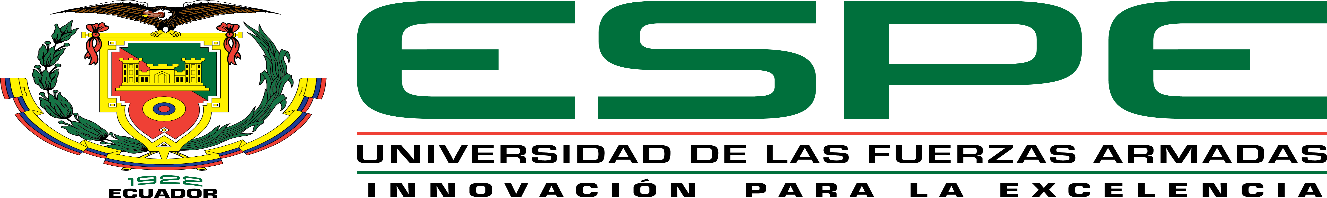 OBJETIVOS ESPECÍFICOS
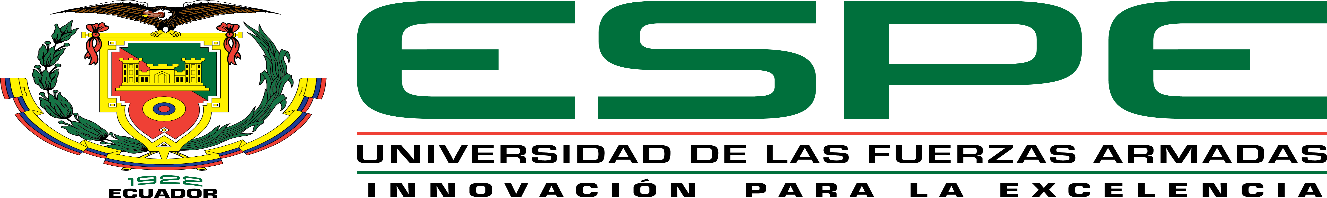 COMPONENTES
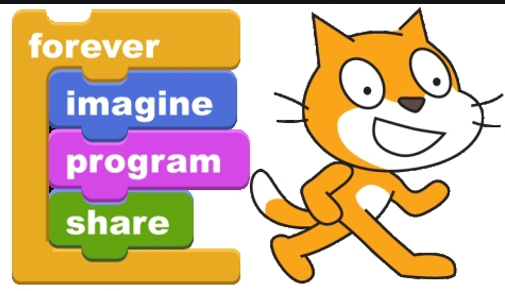 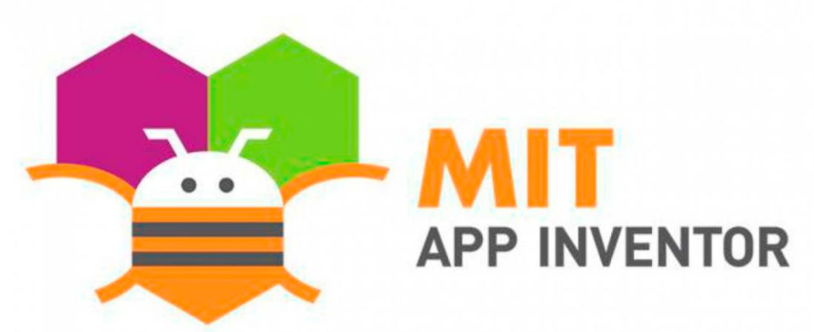 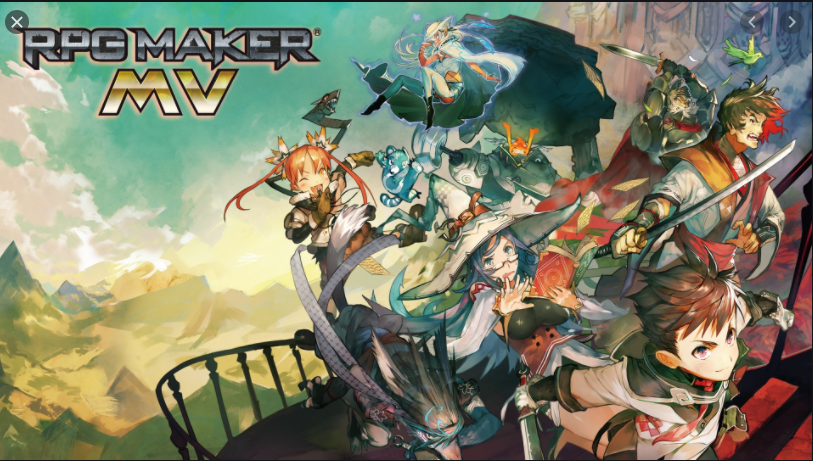 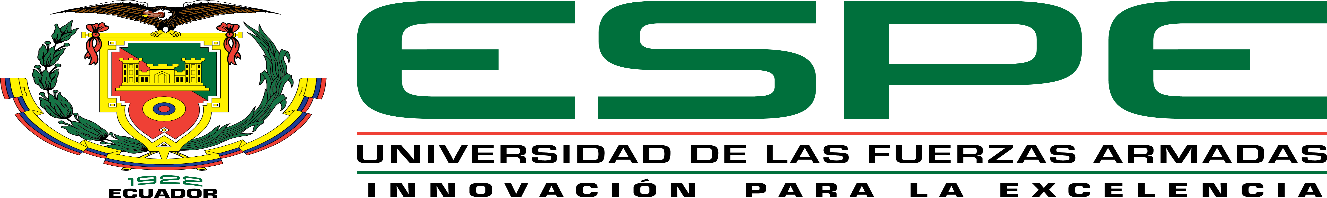 DESARROLLO
PROGRAMANDO
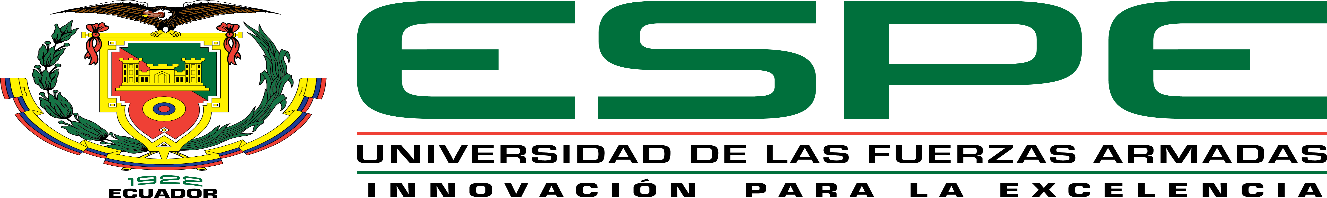 HERRAMIENTAS
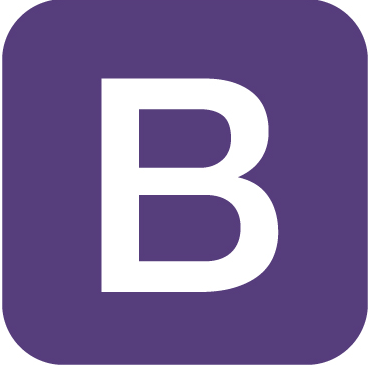 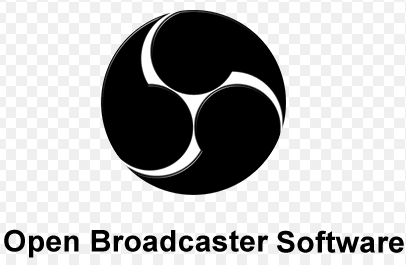 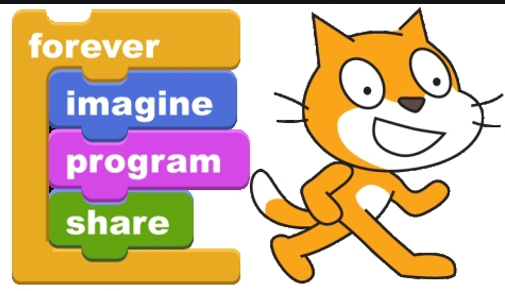 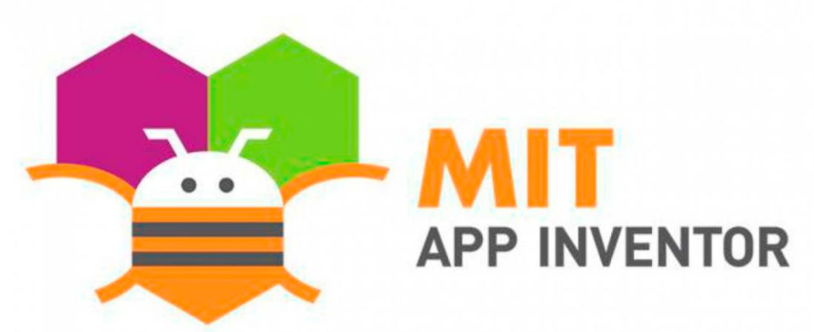 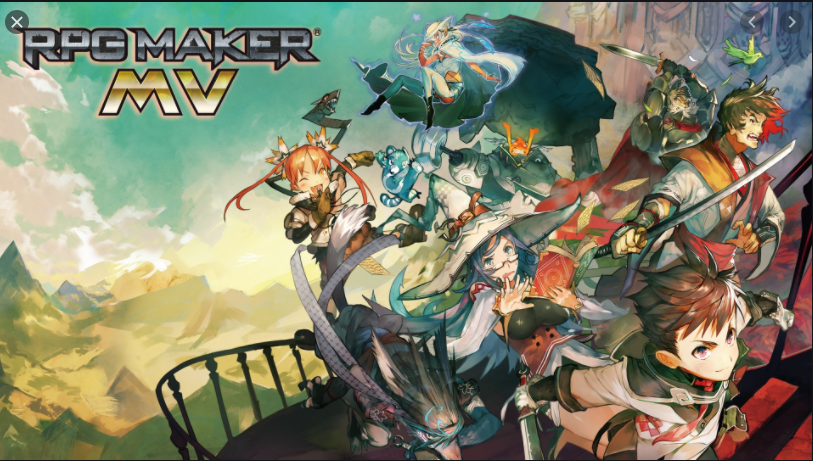 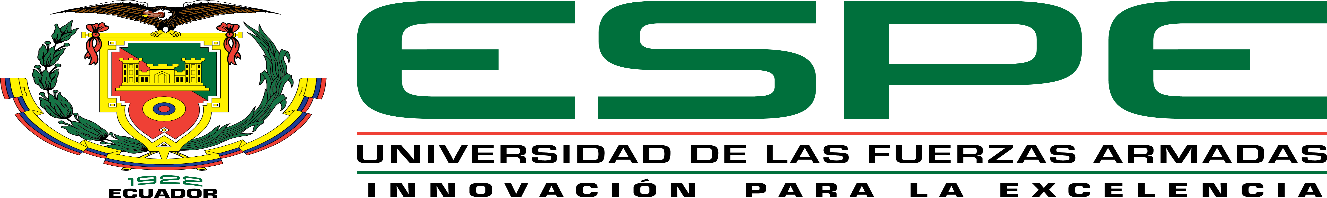 MODELO ESPIRAL
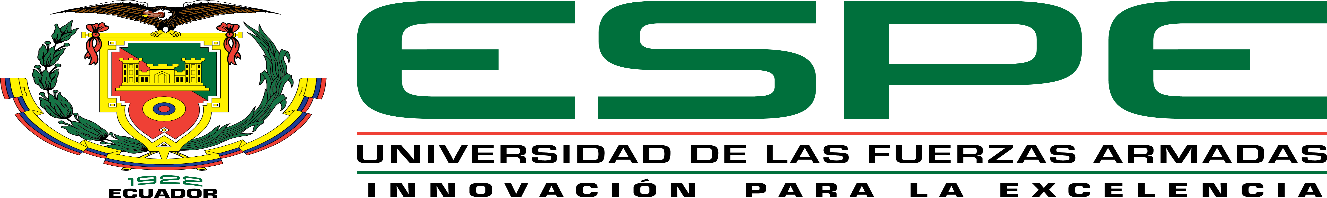 PLANIFICACIÓN
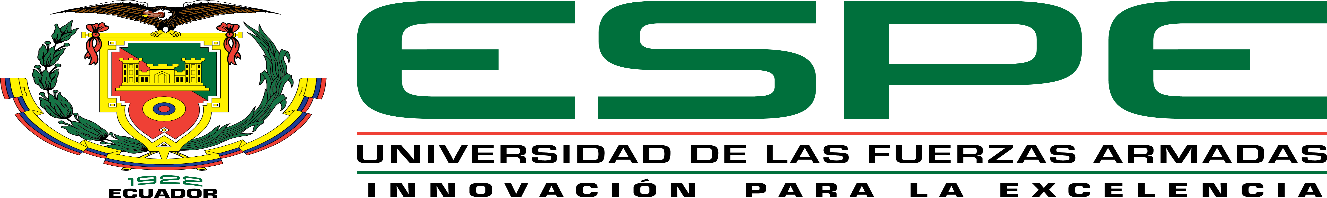 DIAGRAMA NAVEGACIONAL
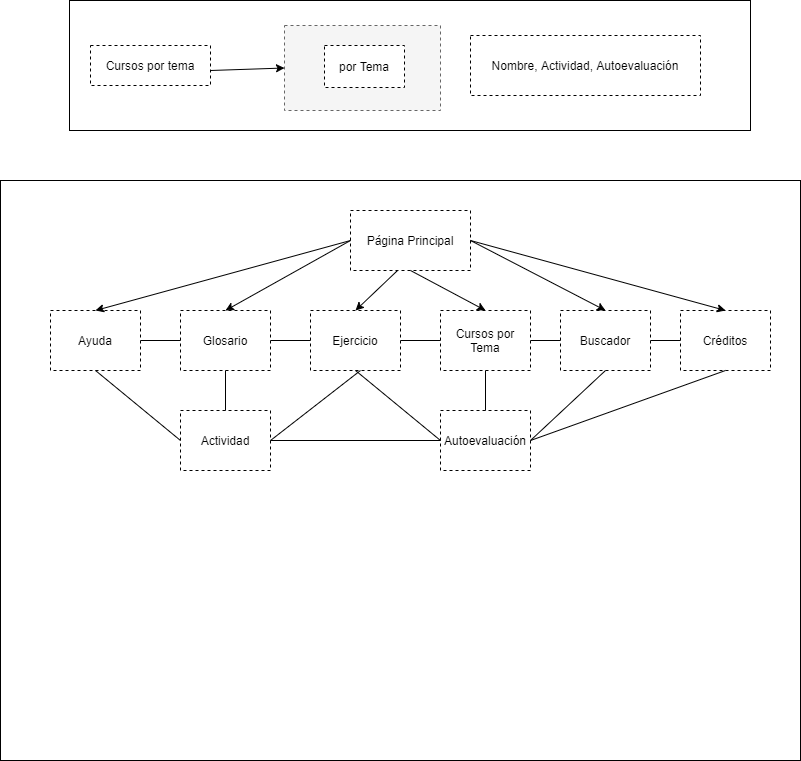 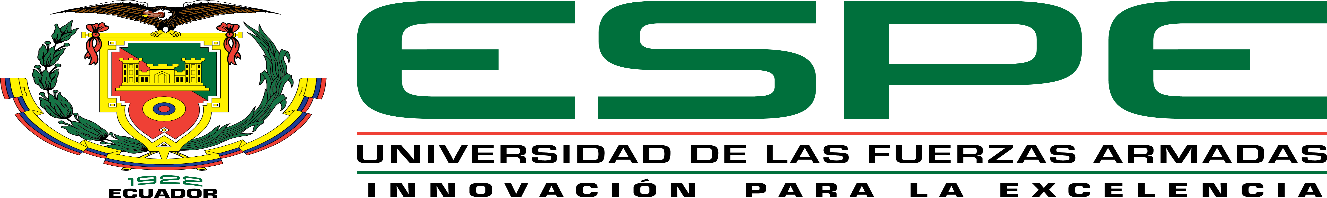 INTERFAZ ABTRACTA
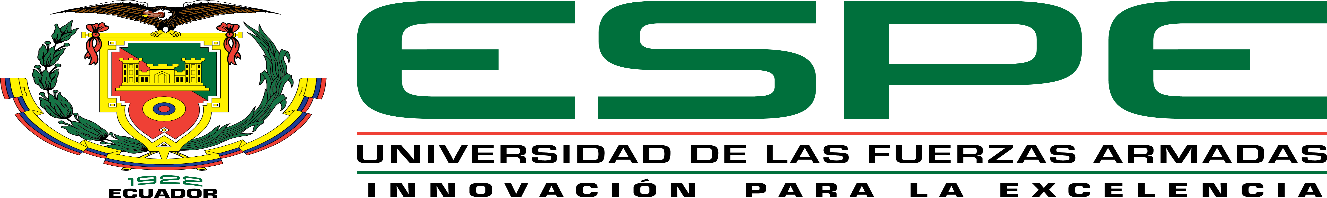 RESULTADOS
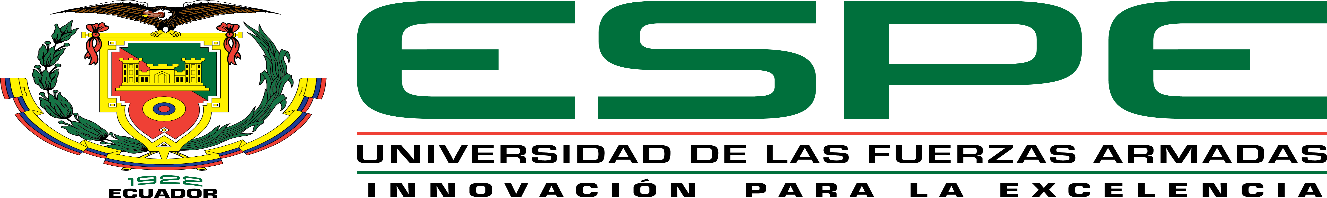 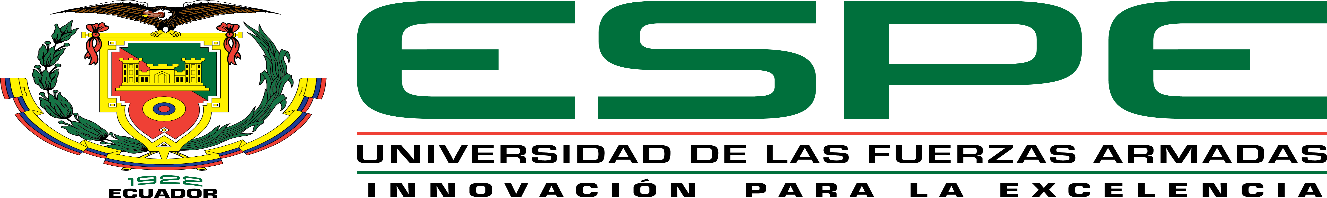 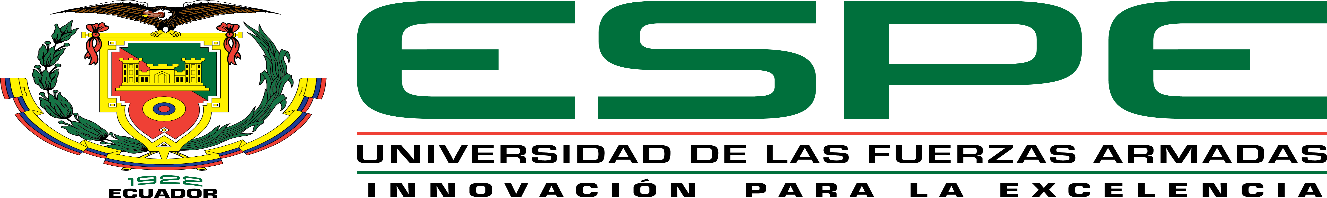 PRUEBAS Y RESULTADOS
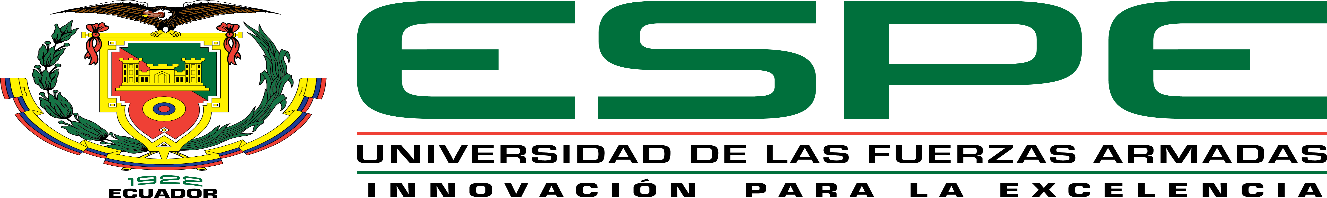 CONCLUSIONES Y RECOMENDACIONES